TULIPÁN- námet na PVC
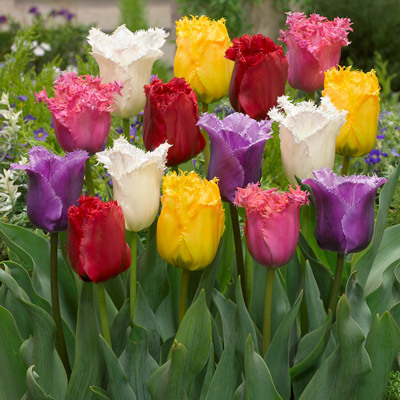 Mgr. Jakub Breznický
Mgr. Erika Turzíková
SŠ Ul.J.Kollára 3
Nové Mesto nad Váhom
Priprav si farebný papier, nožnice, lepidlo, fixky
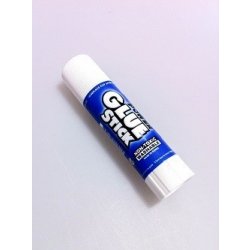 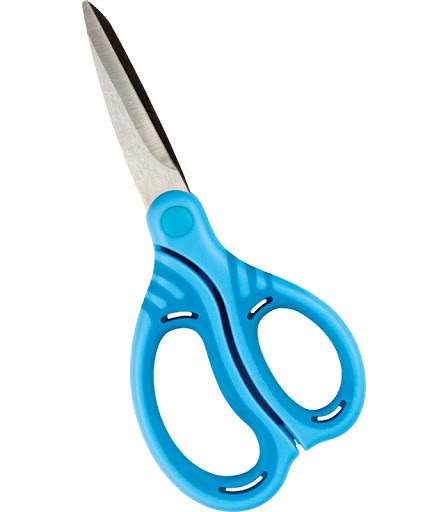 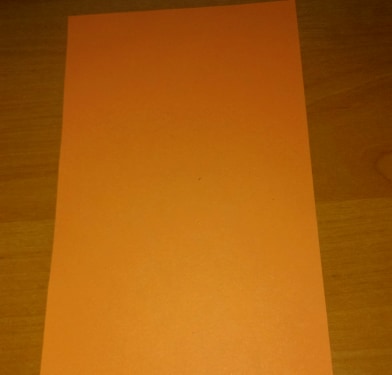 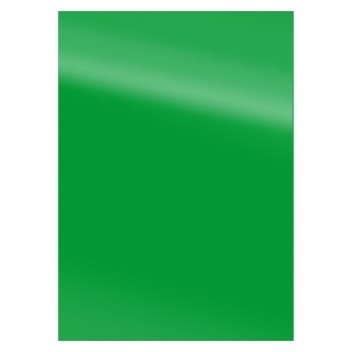 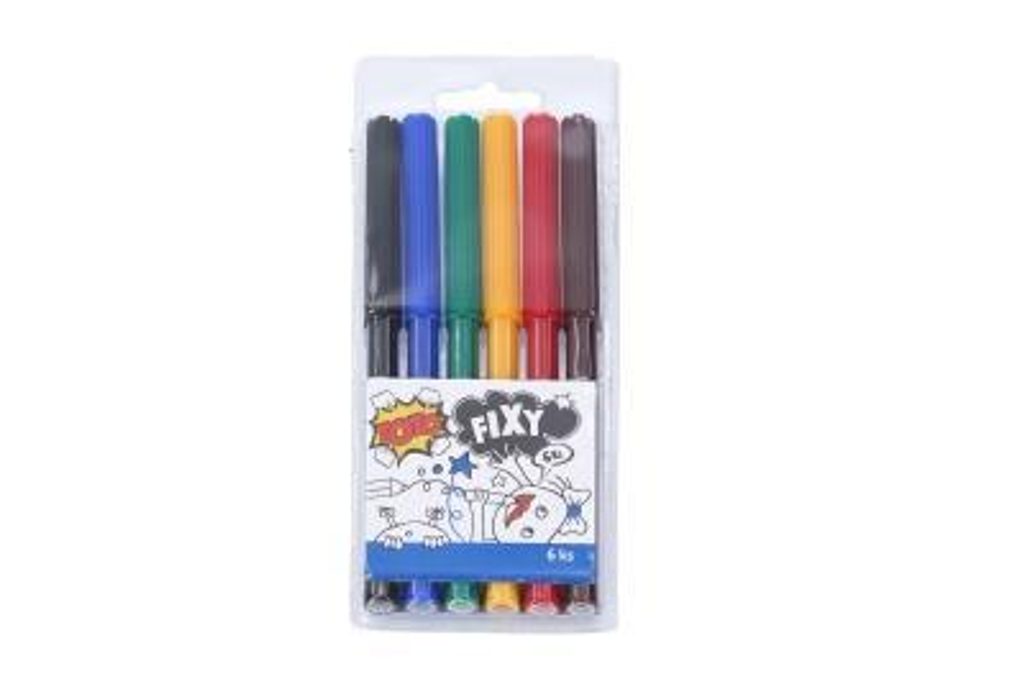 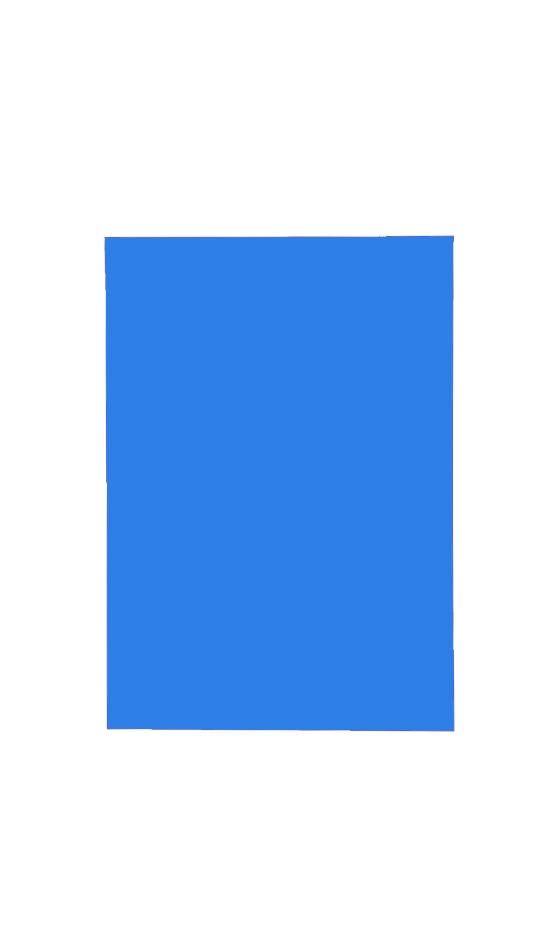 Z farebného papiera si vystrihneme tvar tulipána
Vrh kvetu tulipána nastriháme
Nastrihané konce stočíme               ( môžeme použiť fixu )
Kvet nalepíme na výkres a dokreslíme stonku
Potom vystrihneme lístky zo zeleného farebného papiera, prilepíme k stonke
Z modrého farebného papiera vystrihneme malé guličky
Guličky nalepíme podľa predlohy a dokreslíme kvet tulipána